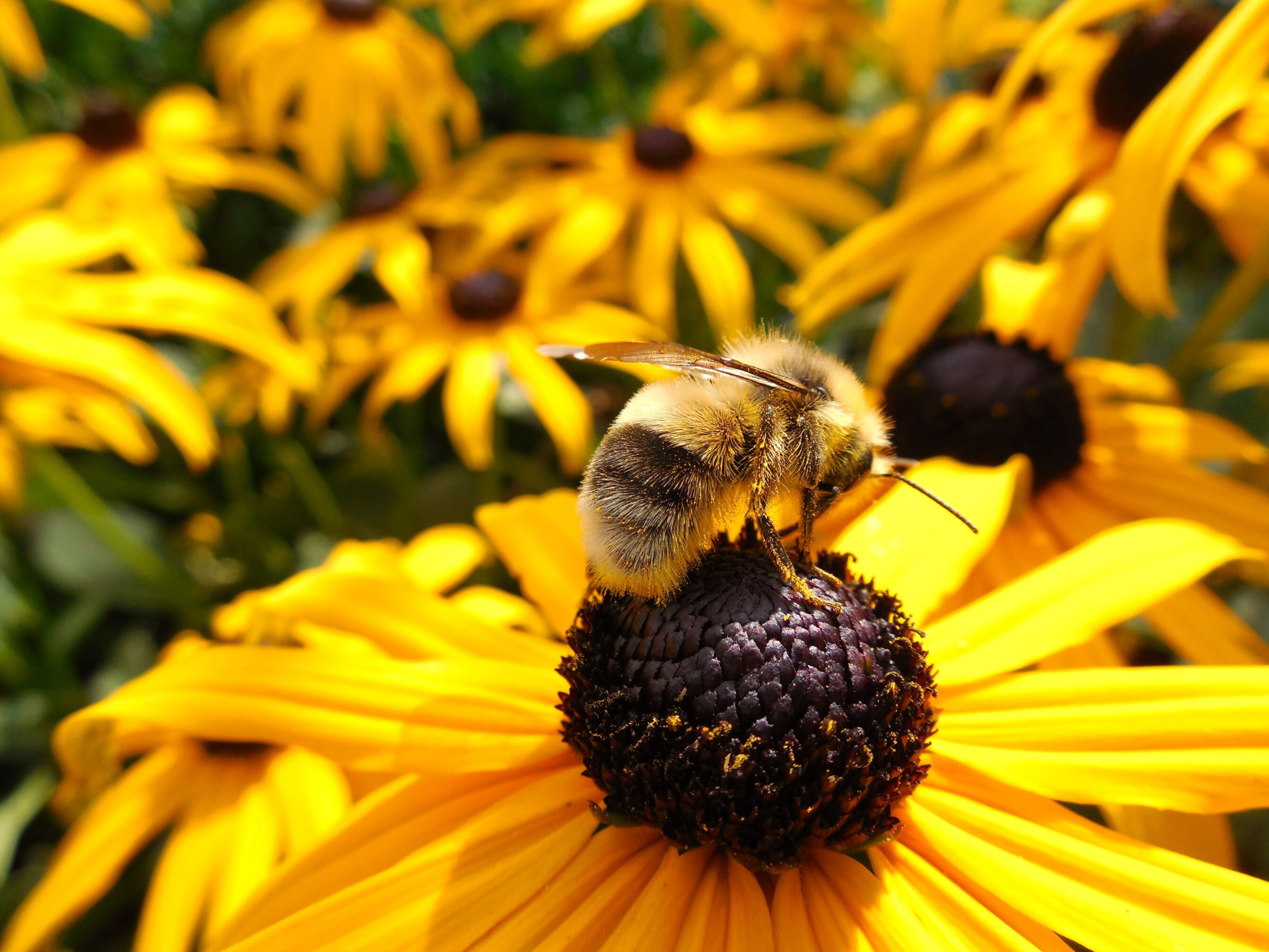 NGO W BIESZCZADACH
2018 ROK
PROGRAM
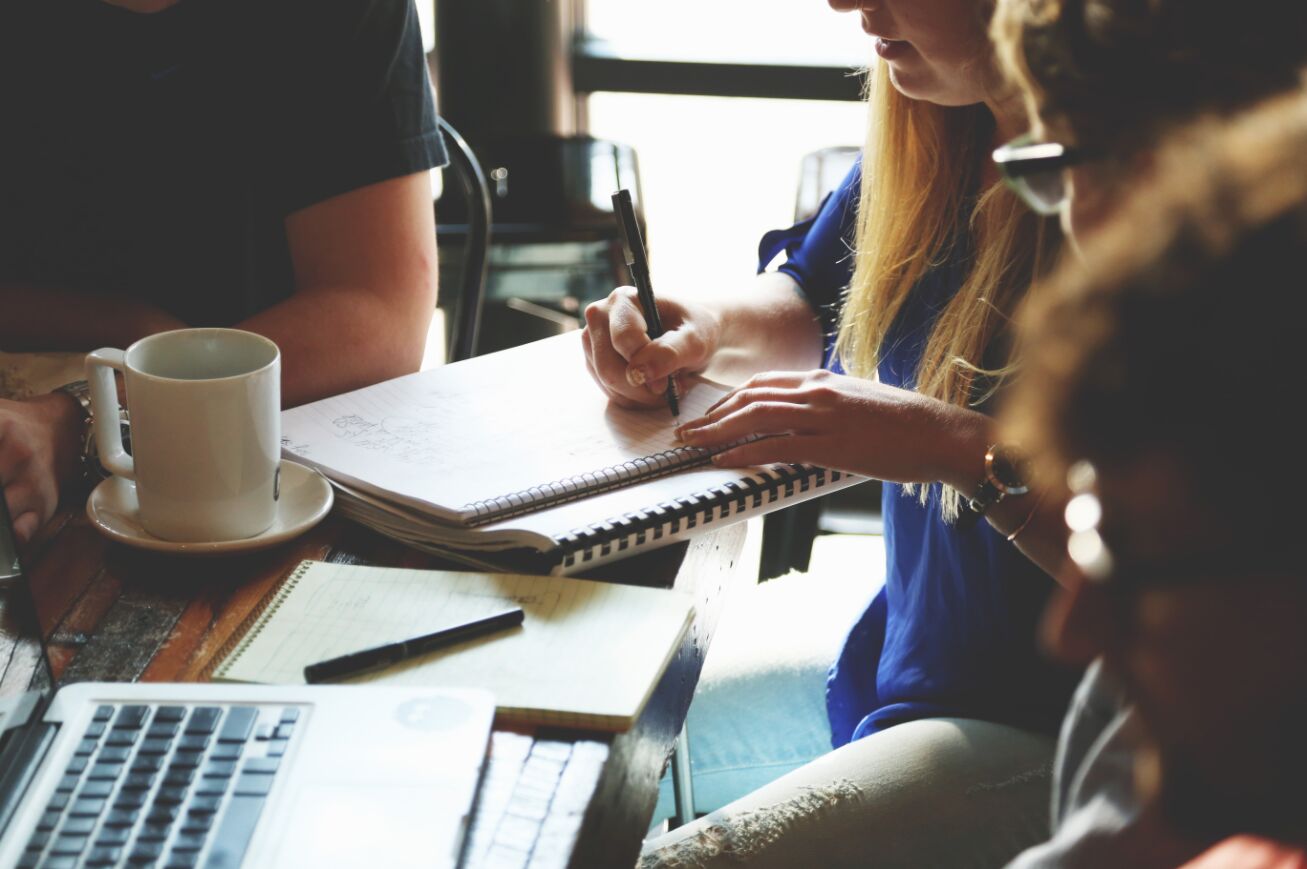 NGO czyli kto ?
Środki pozyskiwane przez NGO
Podsumowanie w liczbach
STOWARZYSZENIA I FUNDACJE
PRZEDSIĘBIORSTWA SPOŁECZNE
GRUPY NIEFORMALNE/ SAMOPOMOCOWE
OSOBY PRAWNE LUB JEDNOSTKI ORGANIZACYJNE UZNANE W OPARCIU O ODRĘBNĄ USTAWĘ
Spółdzielnie Socjalne, Stowarzyszenia, Fundacje, Spółki Non-profit
Podmioty zarejestrowane w KRS.
Rodzaje NGO (nie tylko)
w Bieszczadach
Nie sformalizowane zespoły działające na rzecz budowania kapitału społecznego
KGW, UKS, Stowarzyszenia zwykłe, osoby kościelne 
i inne
NGO A KAPITAŁ SPOŁECZNY
siła przywiązania poszczególnych członków do społeczności, poczucie przynależności i przywiązanie do norm ułatwiających wspólne działanie
wiara w przewidywalność zachowań poszczególnych członków społeczności i ich dobre intencje
zdolność społeczności do wywierania wpływu na zbiorowe decyzje, zdolność do uczestnictwa w podejmowaniu  decyzji
zdolność do podejmowania działań w ramach społeczności
zdolność do działania wspólnie z innymi członkami społeczności
Więzi/ Tożsamość
Aktywność
Współpraca
Wpływ
Zaufanie
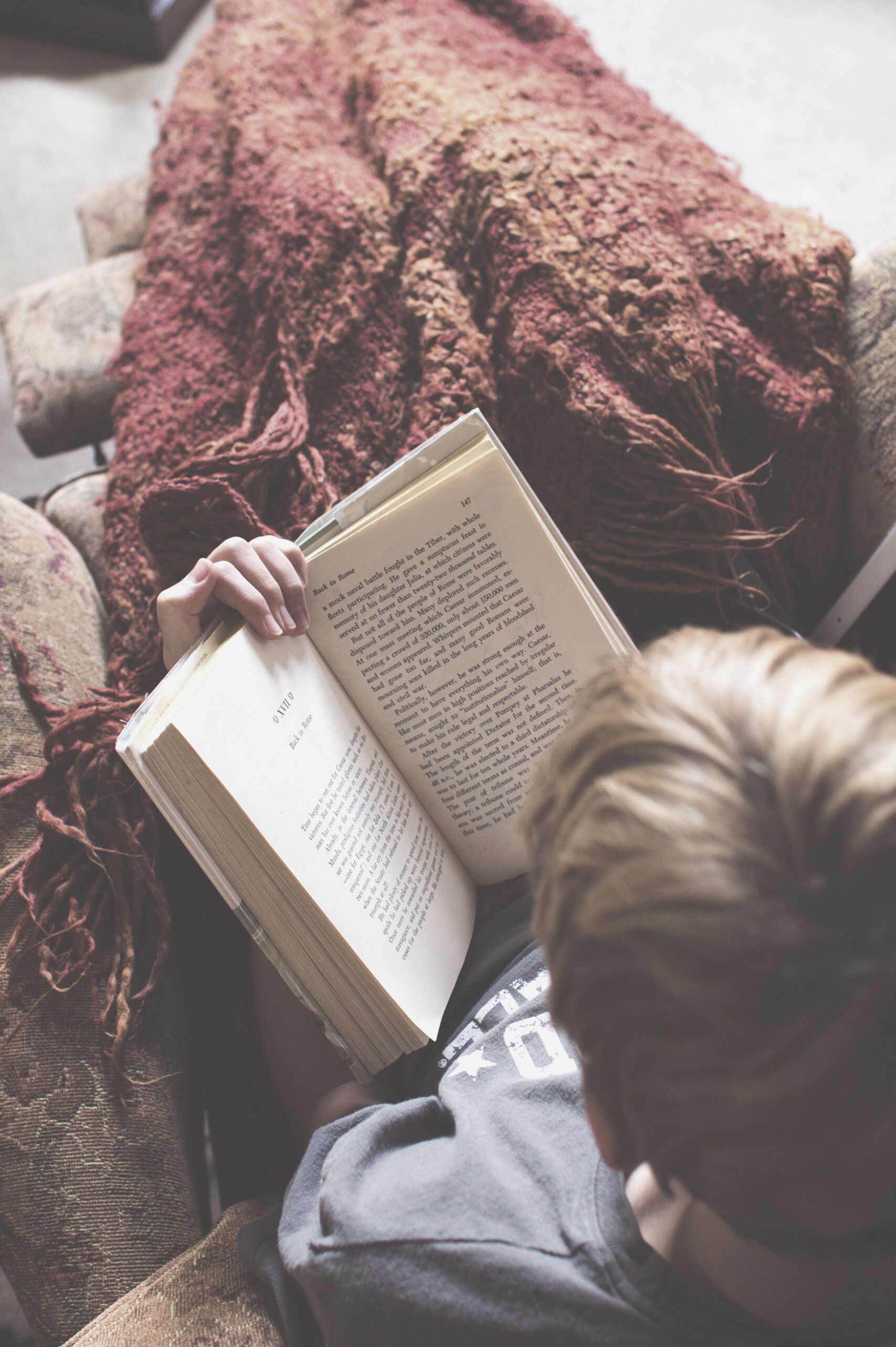 ŚRODKI FINANSOWE POZYSKIWANE PRZEZ ORGANIZACJE POZARZĄDOWE
POWES  - PAKD SP.Z O.O.
URZĄD MARSZAŁKOWSKI
FUNDACJA BIESZCZADZKA
FUNDACJA PRZESTRZEŃ LOKALNA
NIW -CRSO
FUNDACJE KORPORACYJNE
PROW - LGD
ŹRÓDŁA FINANSOWANIA
Rozwój ekonomii społecznej
Realizacja Programu współpracy Samorządu Województwa Podkarpackiego z o.p. ...
Program "Działaj Lokalnie" - budowanie dobra wspólnego
Projekt Grantowy "Podkarpackie Inicjatywy Lokalne" - aktywizacja mieszkańców
Aktywizacja mieszkańców Programy: ASOS i FIO
Konkursy grantowe realizowane przez fundacje zlokalizowane przy przedsiębiorstwach
Rozwój obszarów wiejskich
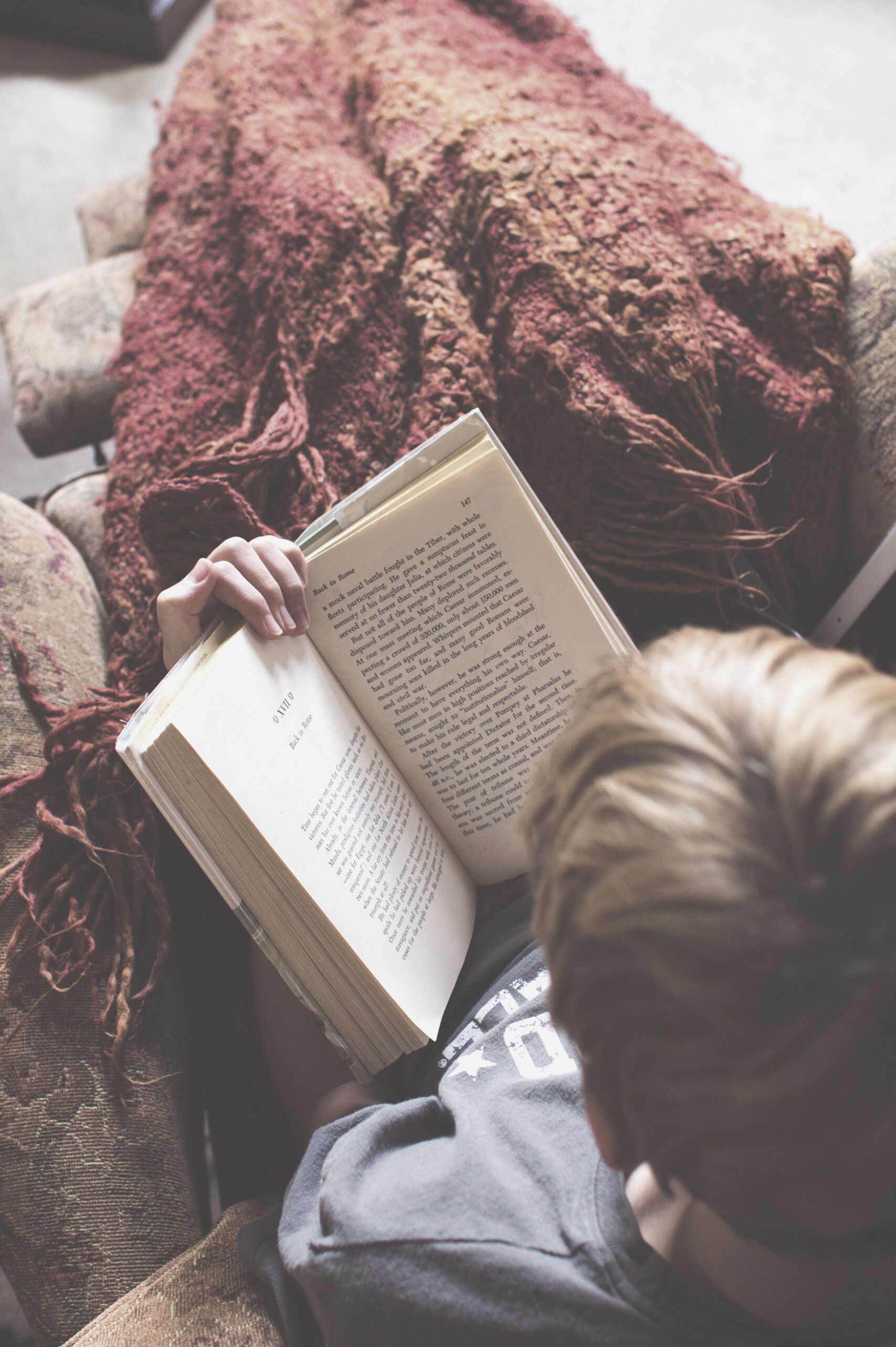 URZĄD MARSZAŁKOWSKI
-  
PROGRAM WSPÓŁPRACY SAMORZĄDU WOJEWÓDZTWA PODKARPACKIEGO Z ORGANIZACJAMI POZARZĄDOWYMI I INNYMI PODMIOTAMI PROWADZĄCYMI DZIAŁALNOŚĆ POŻYTKU PUBLICZNEGO NA ROK 2018
MECENAT KULTURALNY
TURYSTYKA
SPORT
WKŁAD WŁASNY DLA ORGANIZACJI
PROMOCJA - PODKARPACKIE PRZESTRZEŃ OTWARTA
ROPS
DOFINANSOWANE DZIAŁANIA W RAMACH PWWP Z OP...
2 dotacje - łącznie 28 tys. - G. Cisna
1 dotacja - 11 tys. - G. Cisna
1 dotacja - 3 tys. - G. Lesko
1 dotacja - 10 tys. - G. Ustrzyki Dolne
2 dotacje - łącznie 527 tys. - G. Solina (500 tys.), G. Ustrzyki
3 dotacje - 23 tys. -G. Ustrzyki Dolne, Lesko, Cisna
ODDZIAŁ WSPÓŁPRACY Z SAMORZĄDAMI I ORGANIZACJAMI POZARZĄDOWYMI W KANCELARII ZARZĄDU
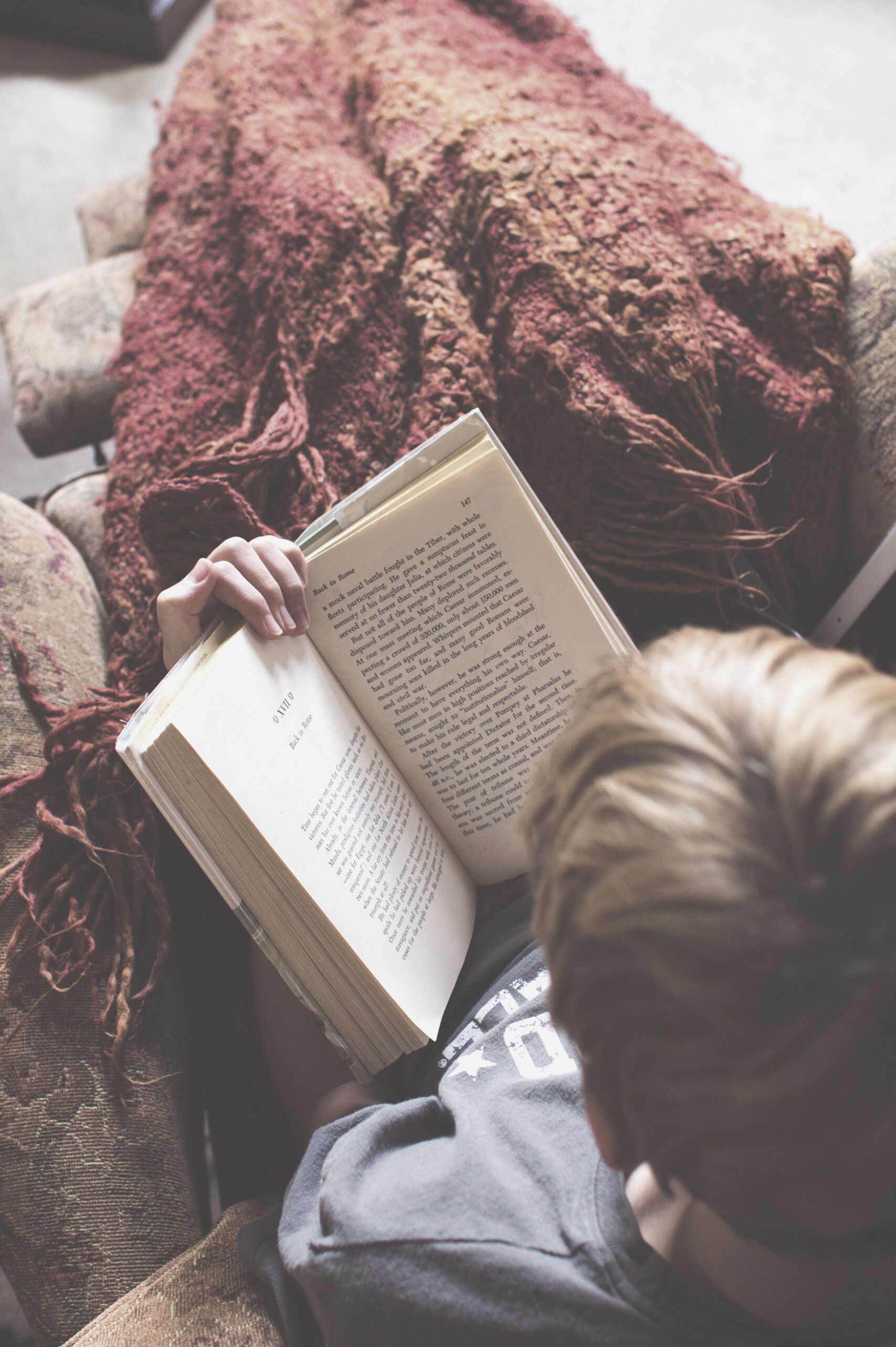 POWES -
PODKARPACKA AGENCJA KONSULTINGOWO DORADCZA SP.Z O.O.- 

RPO WOJEWÓDZTWA PODKARPACKIEGO OŚ PRIORYTETOWA VIII INTEGRACJA SPOŁECZNA
DZIAŁANIE 8.5 WSPIERANIE ROZWOJU SEKTORA EKONOMII SPOŁECZNEJ W REGIONIE
15
LICZBA UTWORZONYCH/ WSPARTYCH PRZEDSIĘBIORSTW SPOŁECZNYCH (PS)
13
10
5
4
4
0
pow. leski
pow. bieszczadzki
pow. sanocki
pow. przemyski
75
LICZBA UTWORZONYCH MIEJSC PRACY (PS)
61
50
20
25
20
0
pow. bieszczadki
pow. leski
pow. sanocki
pow. przemyski
3 mln
KWOTA DOFINANSOWANIA  (PS)
3 mln 220 tys.
2 mln
1 mln 56 tys.
1 mln 56 tys.
1 mln
0 mln
pow. bieszczadki
pow. leski
pow. sanocki
pow. przemyski
POW. BIESZCZADZKI
POW. LESKI
POW. SANOCKI
KONKURS GRANTOWY
Lider G. Zagórz (2)
Lider G. Olszanica (4)
Lider G. Ustrzyki Dolne (18)
19 dotacji
171 tys.
na rzecz rozwoju i promocji ekonomi społ.
10 dotacji
90 tys.
3 dotacje
27 tys.
POW. PRZEMYSKI
nie dotyczy
nie dotyczy
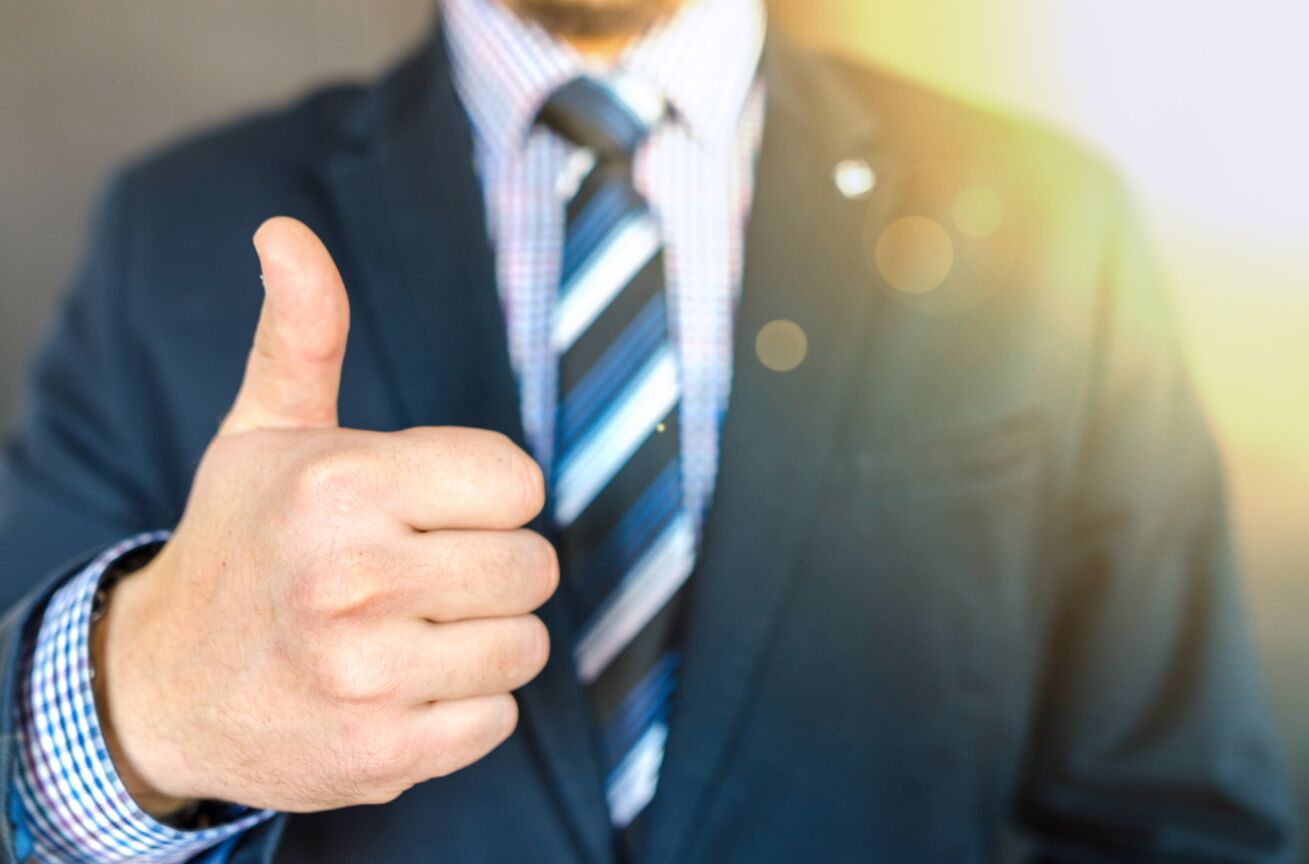 Lider ekonomi społecznej
56 MIEJSC PRACY
2 MLN 986 TYS. DOTACJI  NA PS
162 TYS. KONKURS GRANTOWY
MIESZKAŃCY G. USTRZYKI DOLNE
Wsparcie na utworzenie miejsca pracy średnio 27 600 PLN
Wsparcie pomostowe 25 200 PLN
Projekt 9 000 PLN
FUNDACJA BIESZCZADZKI MŁYN
FUNDACJA WYKUCI W OGNIU
KARPACKIE CENTRUM TURYSTYKI AKTYWNEJ
wybrane przedsiębiorstwa społeczne
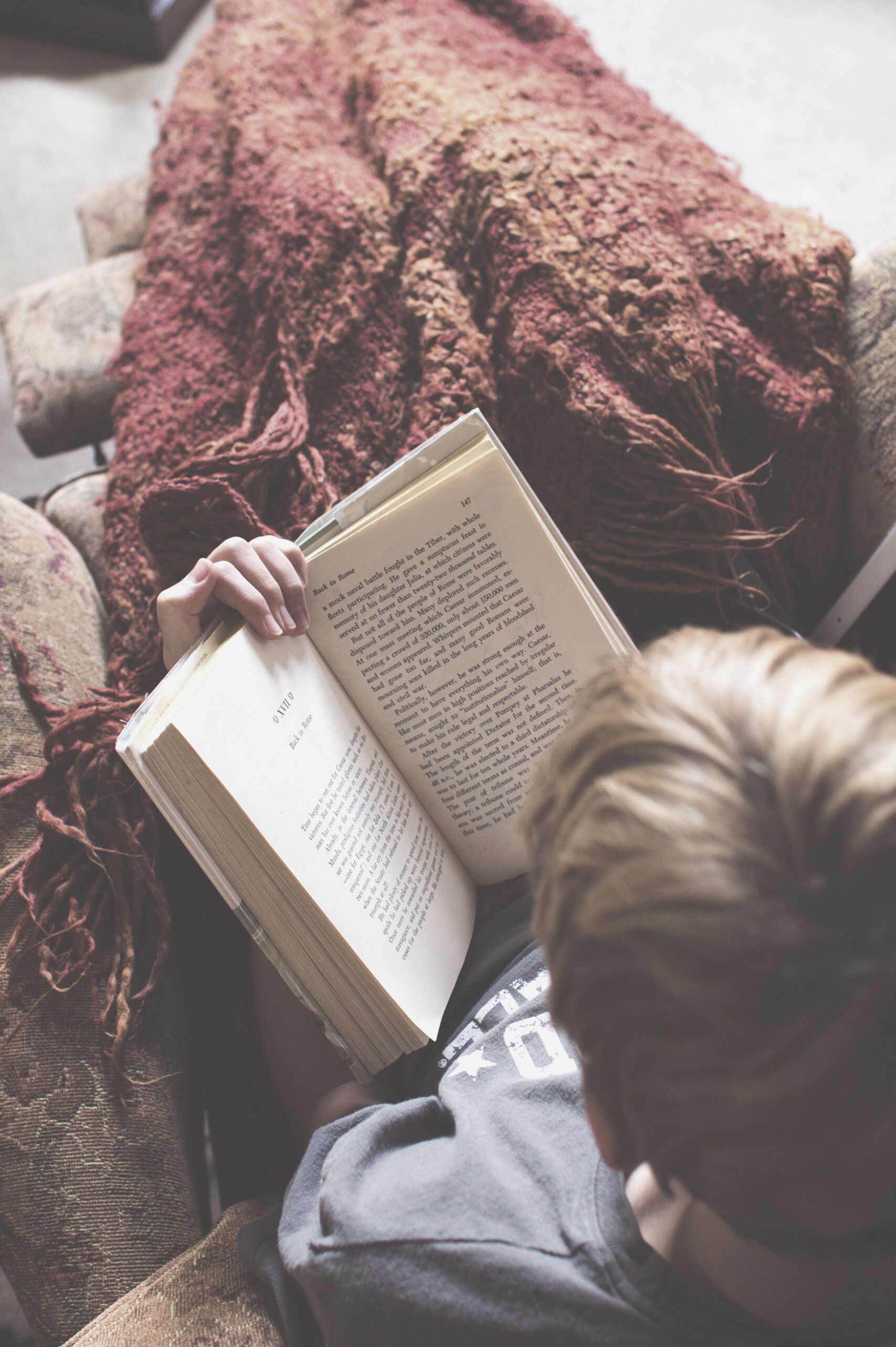 PROW - LOKALNE GRUPY DZIAŁANIA
LGD Zielone Bieszczady
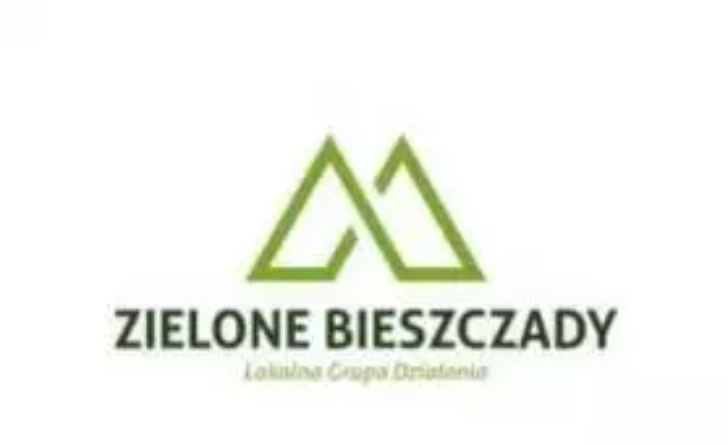 Obszar działania gminy: Ustrzyki Dolne, Czarna, Lutowiska, Olszanica, Solina, Sanok, Tyrawa Wołoska.
Środki przeznaczone na działania ze społecznością lokalną w 2018r. 
- Konkurs: tworzenie inkubatorów przetwórstwa lokalnego - 500 000,00 PLN, I pół. 2018
- Tworzenie podmiotów gospodarczych wykorzystujących współpracę podmiotów lokalnych – 500 000,00 zł
LGD Nasze Bieszczady
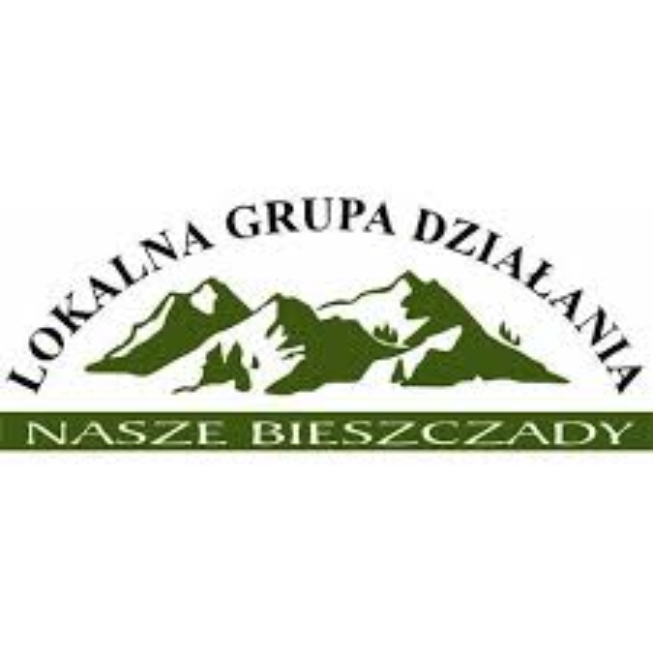 Obszar działania gminy: Baligród, Lesko, Zagórz, Cisna, Komańcza.
Według harmonogramu:
- Projekt grantowy - 250 tys.
- Premie na założenie działalności gospodarczej - 300 tys.
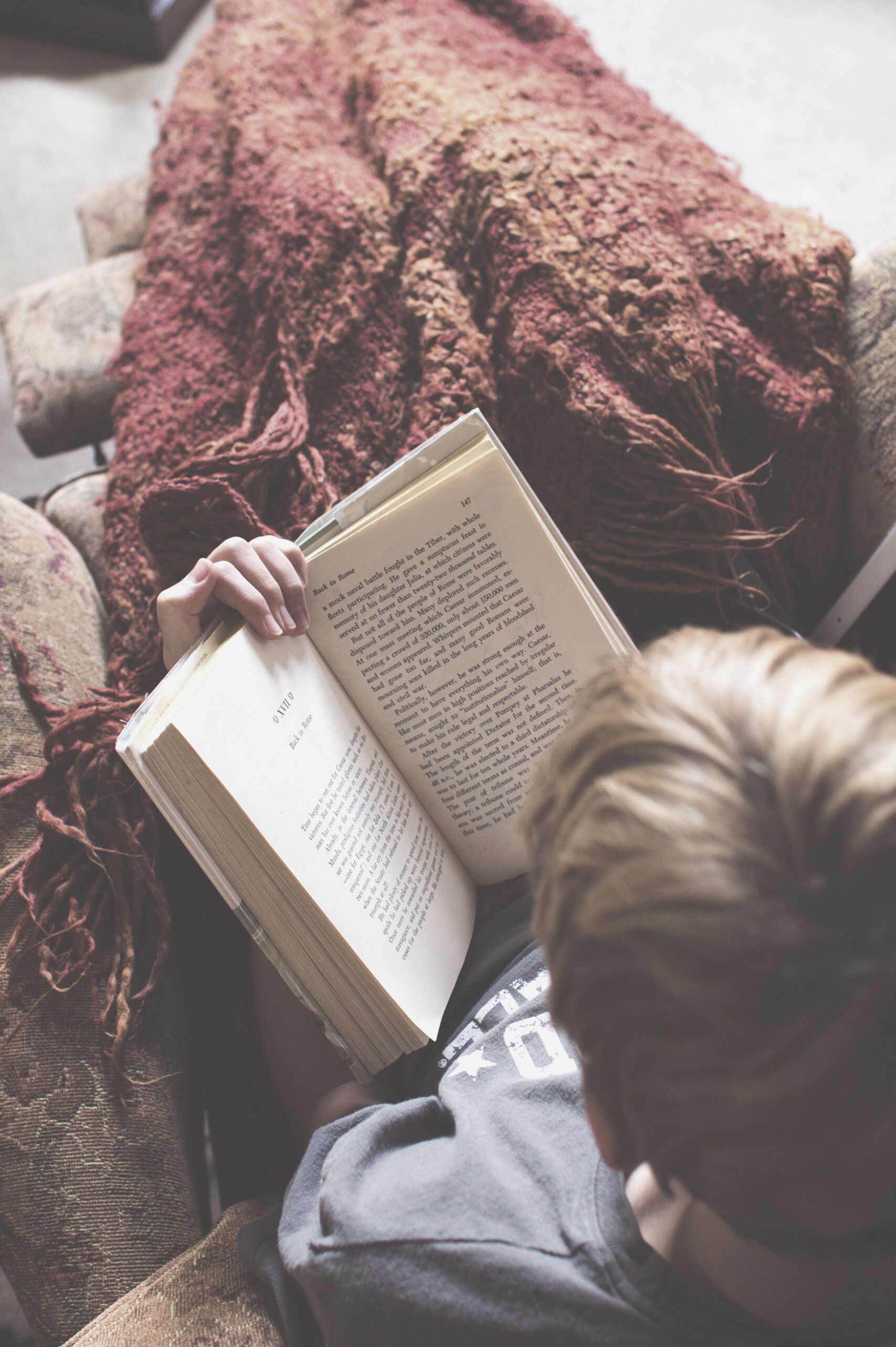 FUNDACJA BIESZCZADZKA - PROGRAM "DZIAŁAJ LOKALNIE"
POW. BIESZCZADZKI
POW. LESKI
POW. SANOCKI
POW. PRZEMYSKI
PROGRAM GRANTOWY
Lider G. Zagórz (1)
Lider G. Bircza (1)
Lider G. Olszanica (2)
Lider G. Ustrzyki Dolne (9)
10 dotacji
39 tys.
"Działaj lokalnie"
2 dotacji
8 tys.
Finansowanie ARFP, PAFW, Urząd Marszałkowski, Urzędy Gminy, Fundacja Bieszczadzka
1 dotacja
3,5 tys.
1 dotacja
3,5 tys.
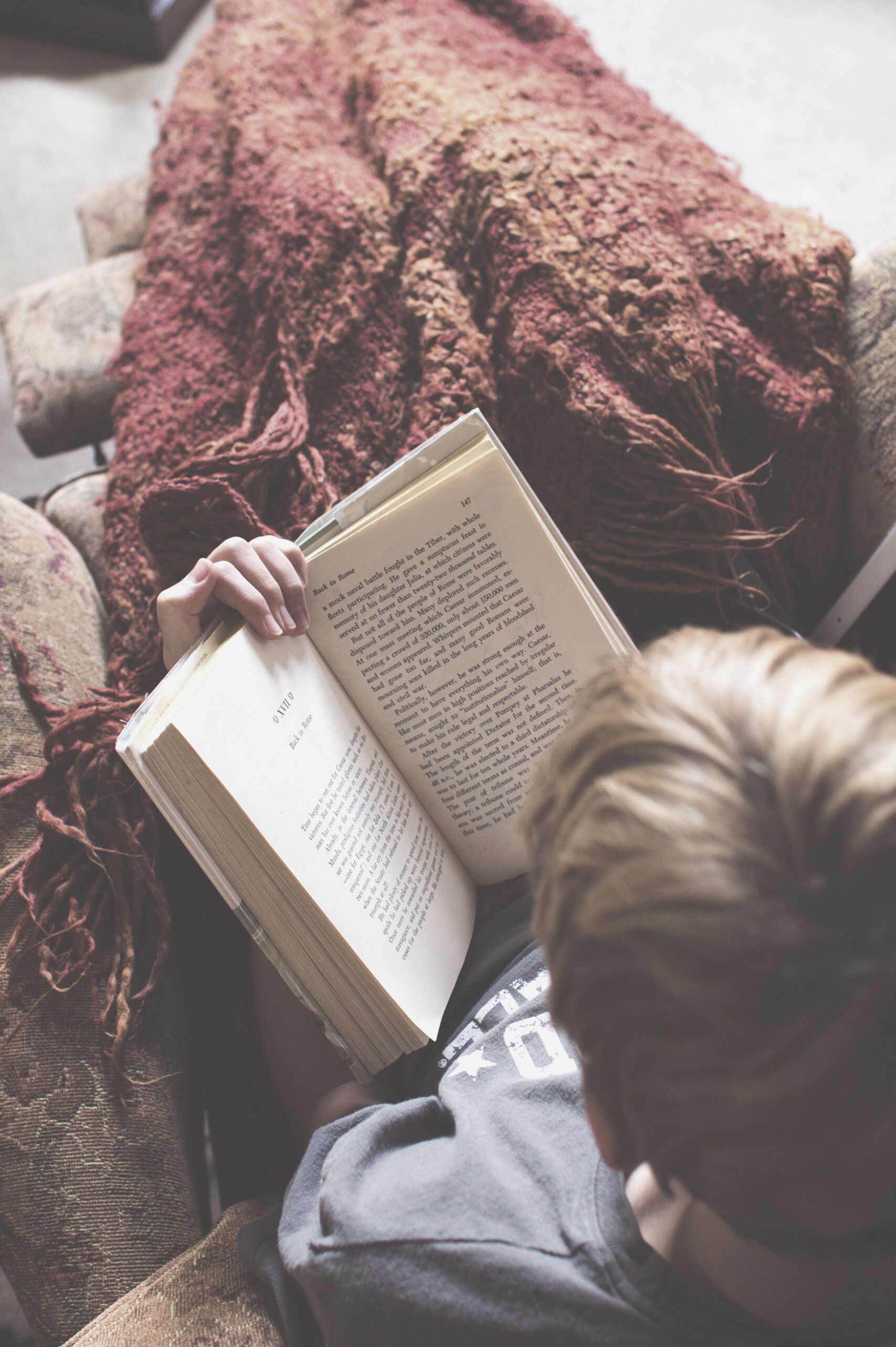 FUNDACJA PRZESTRZEŃ LOKALNA 
PROJEKT "PODKARPACKIE INICJATYWY LOKALNE 2018-2019"
POW. BIESZCZADZKI
POW. LESKI
POW. SANOCKI
POW. PRZEMYSKI
PROJEKT GRANTOWY
Lider G. Komańcza (1)
Lider G. Bircza (1)
Lider G. Ustrzyki Dolne (5)
5 dotacji
20 tys.
Podkarpackie Inicjatywy Lokalne
0 dotacji
0 tys.
Finansowanie NIW- CRSO – P FIO, Fundacja Przestrzeń Lokalna
1 dotacje
3 tys.
1 dotacja
3,5 tys.
DZIAŁANOŚĆ NGO W LICZBACH
Utworzone / wsparte przedsiębiorstwa społeczne
Pozyskane środki
ponad
7 mln PLN
101
21
53
...
Utworzone miejsca pracy
Zrealizowane małe granty
I to nie wszystko...
DZIĘKUJĘ ZA UWAGĘ
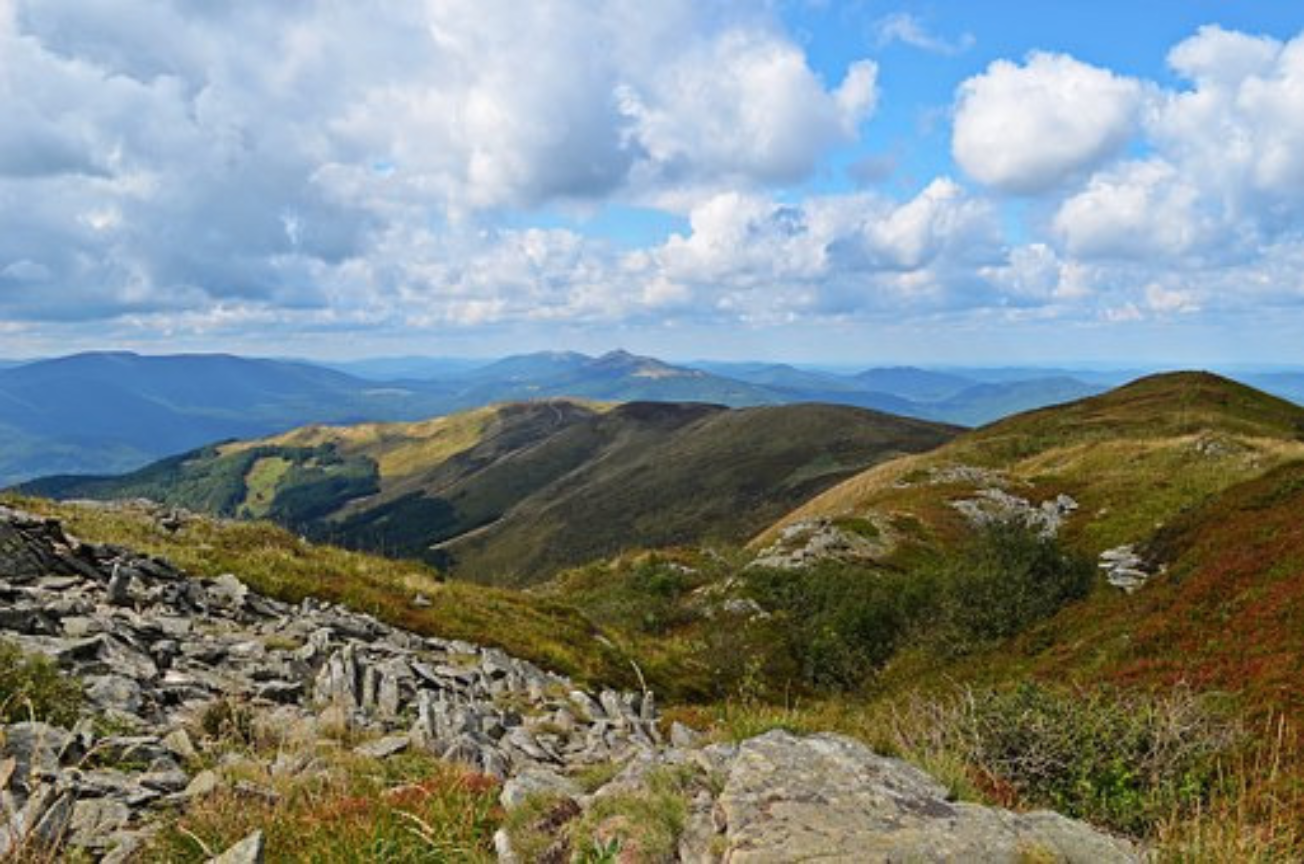 EDYTA SALNIKOW
Animator
TELEFON
667 048 313
ADRES E-MAIL
edyta.salnikow@gmail.com